SYSTÉM SOCIÁLNÍCH SLUŽEB ČR
1
Témata:
Historie a měnící se prostředí
Financování
Plánování 
Řízení kvality
2
Kontext
Jeden z prvků sociálního zabezpečení
Různé události 		Různé nástroje
Principy evropského sociálního systému
Duální právní systém (veřejné právo vs. soukromé právo)
3
Oblasti sociální politiky
Politika sociálního zabezpečení
Politika zaměstnanosti
Zdravotní politika
Vzdělávací politika
Rodinná politika
Bytová politika
4
Principy sociální politiky
1) Princip sociální spravedlnosti
2) Princip solidarity
3) Princip subsidiarity
4) Princip participace
5
Principy koordinace evr. soc. systému
Rovnost - podle Principu rovného zacházení podléhají migrující osoby na území členských států stejným povinnostem a užívají stejných výhod jako státní příslušníci dotyčného státu.
na základě Principu aplikace právního řádu jediného státu by nemělo dojít k situaci, že by migrující osoba podléhala právním předpisům více států, nebo naopak nebyla pojištěna vůbec. Obecně platí, že se uplatňuje legislativa země, kde zaměstnaná osoba pracuje, nebo osoba samostatně výdělečně činná vykonává výdělečnou činnost.
Princip sčítání dob pojištění se využívá v případech, kdy člověk stráví část svého pracovního života v jednom členském státě a část v jiném, a zároveň nesplní předepsanou dobu pro nárok na dávku v některém z nich. Koordinační nařízení zakotvují ustanovení, která umožňují pro získání nároku na dávky (tam, kde to připadá v úvahu), přihlédnout i k dobám pojištění získaným v jiných členských státech.
Přenositelnost - Princip zachování nabytých práv umožňuje, aby dávky sociálního zabezpečení byly vypláceny oprávněné osobě i mimo území členského státu, kde na ně vznikl nárok.
6
Kontext – upozornění:
Ústava ČR: Ústavní zákon č. 1/1993 Sb.
Čl. 2
(1) Lid je zdrojem veškeré státní moci; vykonává ji prostřednictvím orgánů moci zákonodárné, výkonné a soudní.
(2) Ústavní zákon může stanovit, kdy lid vykonává státní moc přímo.
(3) Státní moc slouží všem občanům a lze ji uplatňovat jen v případech, v mezích a způsoby, které stanoví zákon.
(4) Každý občan může činit, co není zákonem zakázáno, a nikdo nesmí být nucen činit, co zákon neukládá.
7
Historie sociálních služeb
Před rokem 1989:

 pouze rezidenční péče
 neexistence místní samosprávy a privátního sektoru
 pouze centrální státní správa
8
Historie sociálních služeb
Po roce 1989:
 vznik celé řady sociálních služeb
 nevládní organizace - sociální služby
  alternativní k residenčním službám
 vládní priorita: podpora k setrvání 
  v přirozeném prostředí
 přenesení pravomocí na obce a regiony
9
Tlaky na sociální systémy
Externí faktory 
	demografické
	sociálně společenské
	politicko ekonomické
	technologické
Interní omezení (z členství v mezinár. org.)
	OECD
	RE
	EU
10
Demografické změny
Stárnutí populace
dlouhodobě počet zemřelých převyšuje počet narozených

„důsledky:
Méně lidí poskytujících služby
Více lidí potřebujících služby
Méně lidí přispívajících k financování péče
Zvyšování finanční náročnosti systému
11
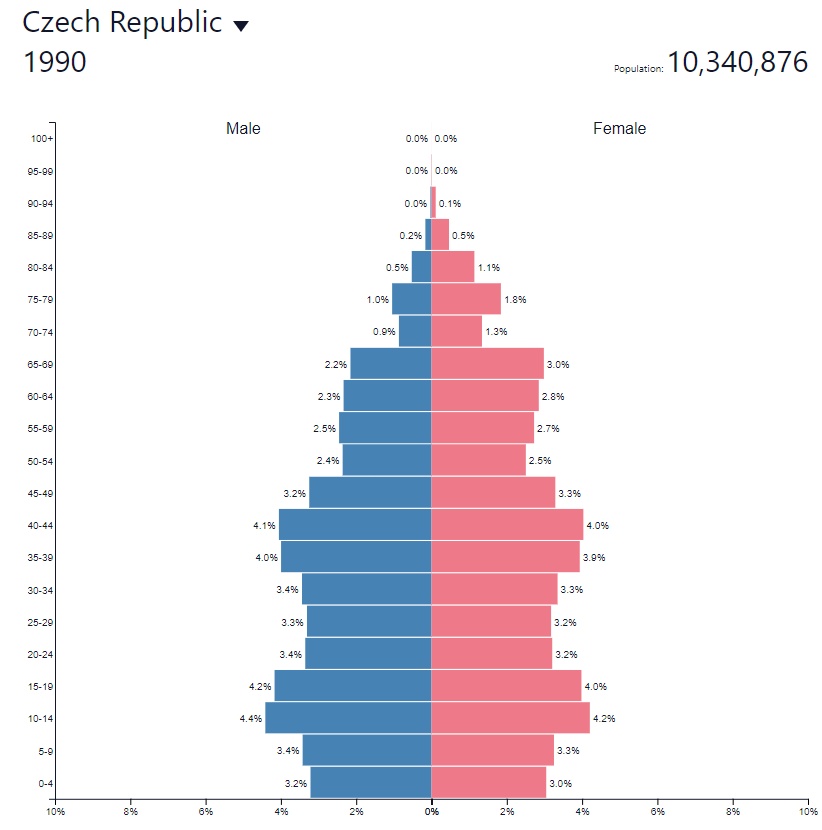 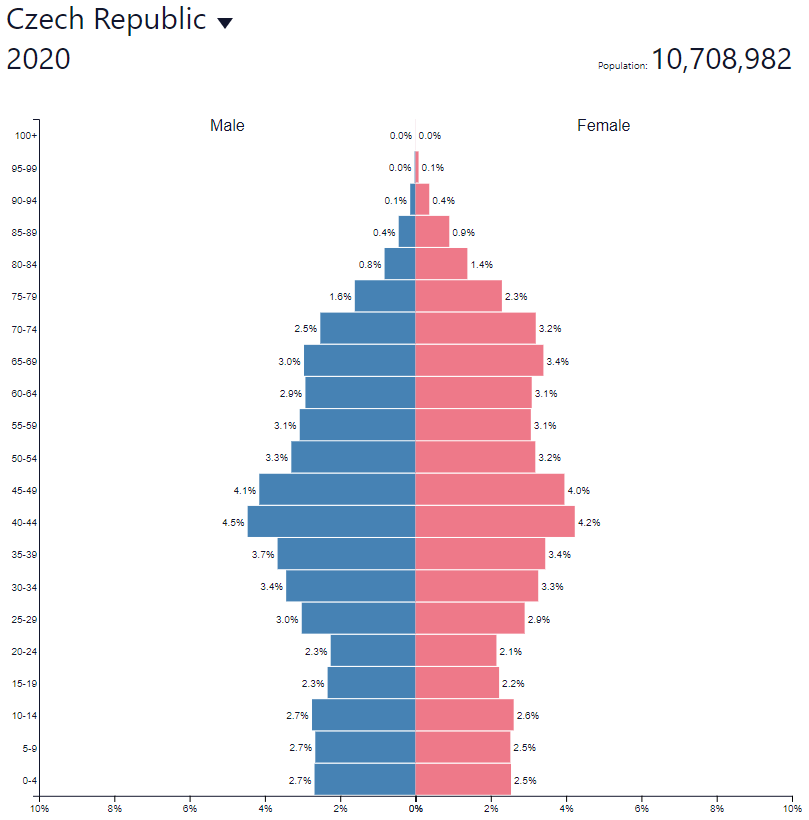 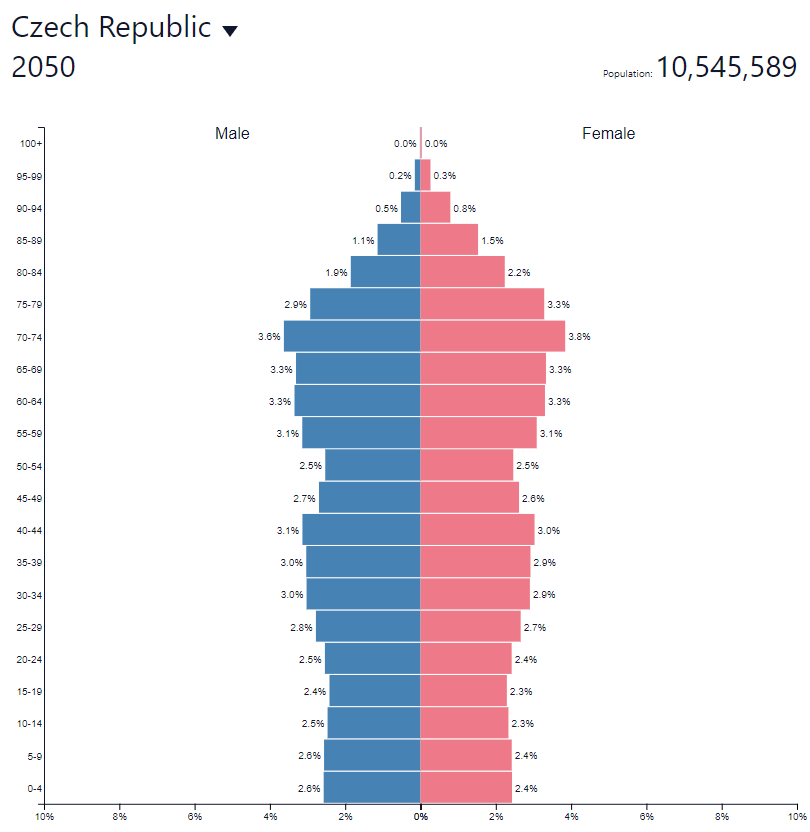 Zdroj: https://www.populationpyramid.net/czech-republic/2050/
12
Sociálně ekonomické změny
Změny ve  struktuře rodiny (alternativní formy, rekonstruované rodiny) – změna v rod. solidaritě
Strukturální nezaměstnanost 
Účast žen na trhu práce
Migrace
Chudoba
Negativní sociální jevy
Změny hodnot a spotřebitelské struktury
Změny postojů a postavení sociálních skupin
13
Politicko ekonomické změny
Liberalizace (eroze poválečných systémů sociální ochrany), vyšší význam NGO
Globalizace (vyšší mobilita, tlak na národní státy, zásadní kulturní a sociální změny)
Posílení vlivu nadnárodních organizací
Privatizace veřejných služeb
14
Technologické
Změny ve výrobě, automatizace – pokles lidí zaměstnaných ve výrobě (strukturální nezaměstnanost)
Rozvoj informačních technologií (nové typy služeb – teleasistence ale nové hrozby sociálního vyloučení)
15
Projekce nárůstu výdajů na sociální služby
- neúprosný růst výdajů veřejných rozpočtů na sociální péči (nejnákladnější část celého systému) v kontextu demografického vývoje v dlouhodobém horizontu








                                   Současný systém financování je dlouhodobě neudržitelný, je silně závislý na stavu ekonomiky ČR
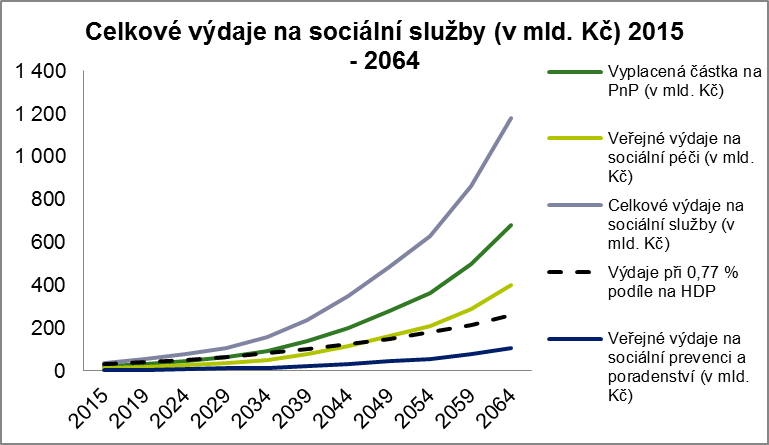 Zdroj: prezentace Davida Pospíšila, MPSV
Systém sociálních služeb ČR
Zákon o sociálních službách
Úvodní ustanovení
Příspěvek na péči
Sociální služby
Inspekce
Mlčenlivost
Financování
Přestupky
Profese/Způsobilost
Akreditace vzdělavatelů
17
Financování sociálních služeb
18
19
Významné materiály a info zdroje
Národní strategie rozvoje sociálních služeb pro období 2016 - 2025
NAPAN (Národní akční plán pro Alzheimerovu nemoc a obdobná onemocnění)
Strategie sociálního začleňování 2021-2030
Strategický rámec přípravy na stárnutí společnosti 2021-2025
20
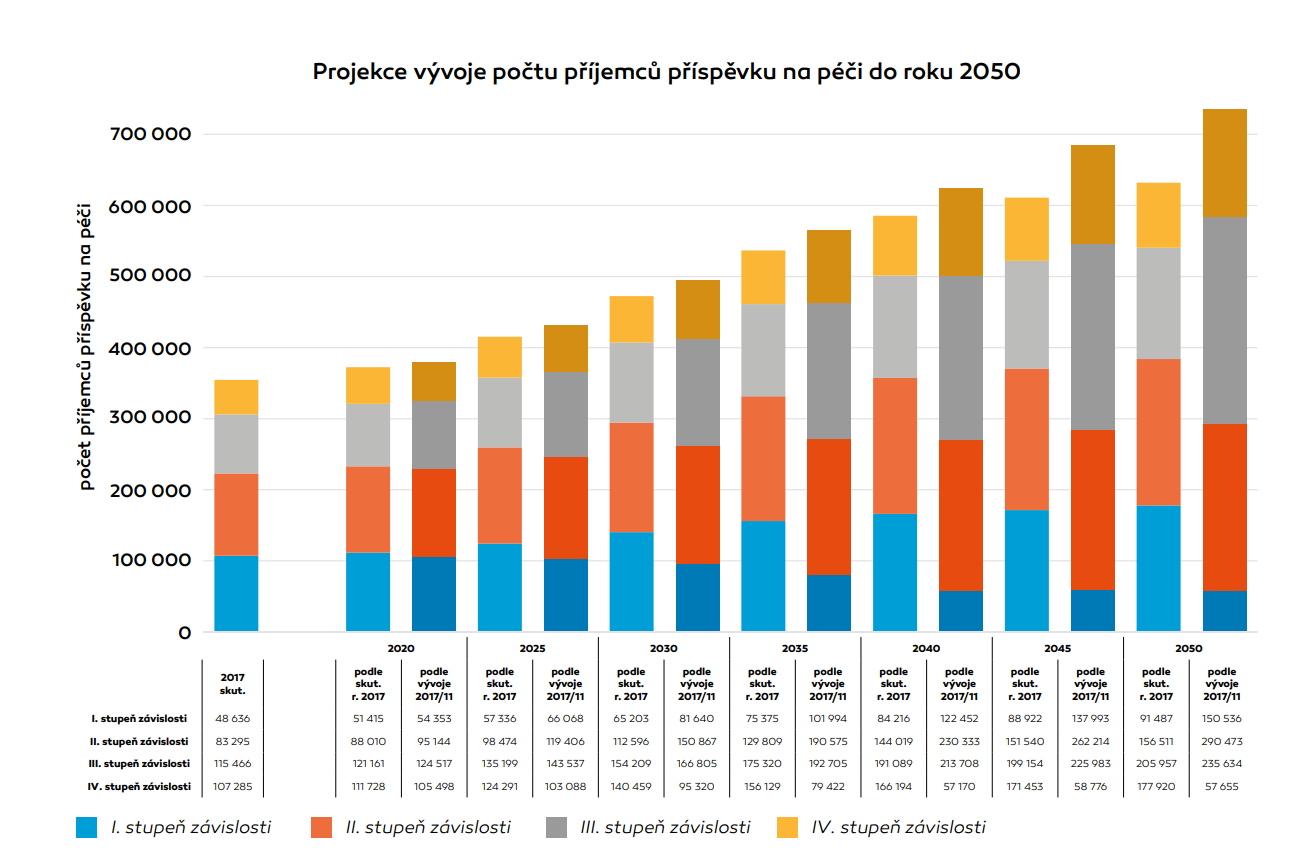 21
Zdroj: http://www.apsscr.cz/files/files/A4_STRUKTURA%20DLOUHODOBE%20PECE(1).pdf
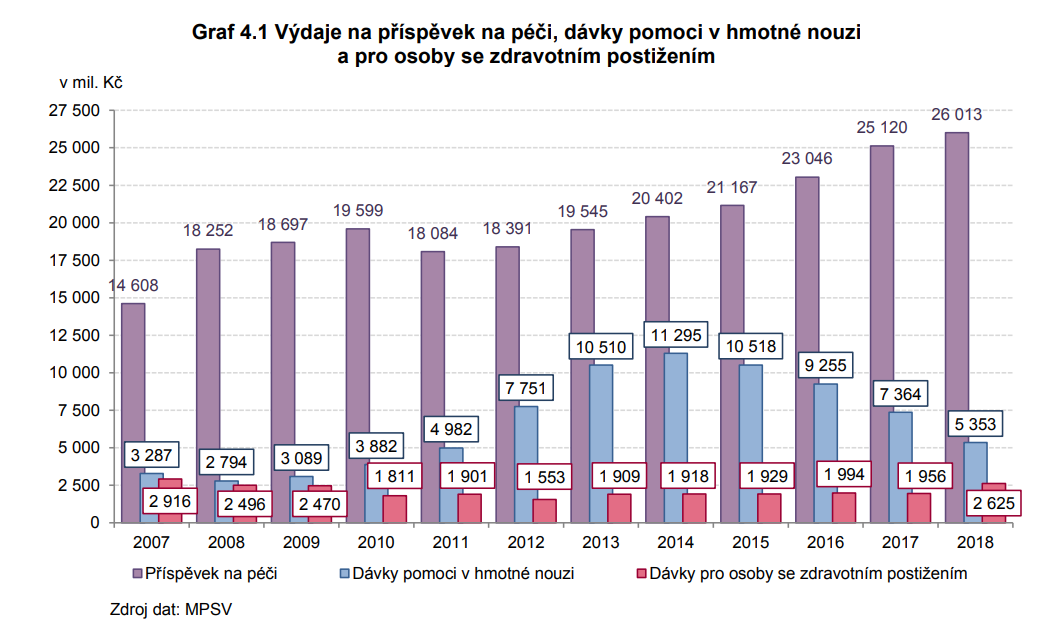 Zdroj: https://www.czso.cz/documents/10180/90404487/19002919k4.pdf/429a27a8-d80a-47cd-971d-38c8eafe32c4?version=1.3
22
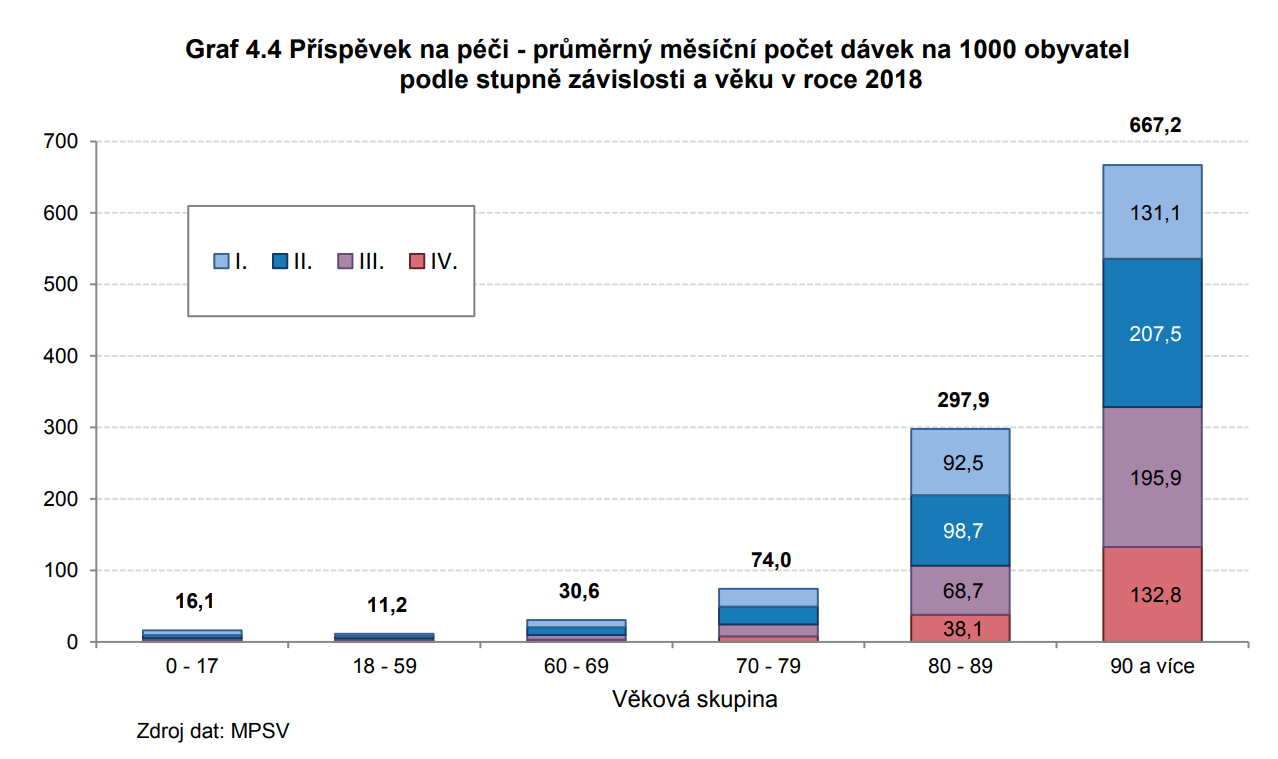 Zdroj: https://www.czso.cz/documents/10180/90404487/19002919k4.pdf/429a27a8-d80a-47cd-971d-38c8eafe32c4?version=1.3
23
DOTACE vs. jiné formy
nyní MPSV krajům (financování sítě)
nově (2015): KRAJ dle restrikcí MPSV
problematika veřejné podpory
Vyrovnávací platba
24
FINANCOVÁNÍ – VYROVNÁVACÍ PLATBA
Altmarkská kritéria:
POVĚŘENÍ (srov. krajská síť sociálních služeb)
KALKULACE (cenová hladina)
PŘIMĚŘENOST  (možnost zisku – v ČR neplatí)  
SOUTĚŽ (či dobrý hospodář – rozšiřování sítě)

Pozn.: Judikát soudního dvora Evropské unie ve věci Altmark (C-280/00)
25
Financování soc. služeb - výnosy
Řízení systému služeb
27
ZÁSADY POSKYTOVÁNÍ SOC. SLUŽEB
Rozsah a forma pomoci a podpory poskytnuté prostřednictvím sociálních služeb musí zachovávat lidskou důstojnost osob. 
Pomoc musí vycházet z individuálně určených potřeb osob, musí působit na osoby aktivně, podporovat rozvoj jejich samostatnosti, motivovat je k takovým činnostem, které nevedou k dlouhodobému setrvávání nebo prohlubování nepříznivé sociální situace, a posilovat jejich sociální začleňování. 
Sociální služby musí být poskytovány v zájmu osob a v náležité kvalitě takovými způsoby, aby bylo vždy důsledně zajištěno dodržování lidských práv a základních svobod osob.
28
Nár. strategie rozvoje soc. služeb
Role, odpovědnost a kompetence zadavatele v oblasti sociálních služeb 
Téma sítě sociálních služeb – kdo a jak ji určuje, řídí, sleduje atd. 
Efektivita (včetně řízení a vedení služeb jejich managementem) a nákladovost sociálních služeb, způsoby jejich zjišťování 
Využití příspěvku na péči a téma pečujících osob 
Sociální práce, sociální posuzování a šetření  
Téma financování sociálních služeb 
Oblast sociálních jevů, potřeb a činností vykonávaných sociálními službami 
Téma vztahu sociálních služeb k jiným blízkým oblastem a politikám 
Téma kvality sociálních služeb a jejich poskytování v přirozeném prostředí
29
Přístupy k řízení
Normativně centralistický přístup
jádrem přístupu jsou normativy vybavenosti – definované centrem na základě statistického zkoumání praxe a politického rozhodnutí
předpokladem jsou typologizovaná řešení 
založen na přístupu ze shora (vertikála ústředí – region - místo)
Otevřený komunitní přístup
jádrem přístupu je hledání inovativních na míru šitých řešení – poskytované služby jsou výsledkem vyjednávání zainteresovaných stran 
předpokladem je partnerství všech zainteresovaných subjektů 
založen na přístupu ze zdola (vertikála místo – region – ústředí)
30
Plánování rozvoje soc. služeb
SPRSS – analogie otevřeného komunitního přístupu
 zákonem uloženo krajům
není definován závazný obsah
není zajištěna provázanost SPRSS s rozpočtováním
neslouží jako nástroj řízení sítě služeb podporovaných z veř. zdroj.
absence odpovědnosti (vyjma politické) za plnění SPRSS
31
Služby poskytované bez úhrady
Sociální poradenství
Raná péče
Tel.krizová pomoc
Tlumočnické služby
Krizová pomoc
Služby následné péče
Soc. aktiv.služby pro rodiny s dětmi
Soc.aktiv. služby pro seniory a osoby se ZP
Terénní programy
Soc.rehabilitace s výjimkou ubytování, stravy hygieny
Soc.služby v kontaktních centrech a nízkoprah.zař. pro děti a mládež
Služby soc.terap.dílen s výjimkou stravy
32
Služby poskytované za úhradu
Osobní asistence
Pečovatelská služba
Tísňová péče
Průvod.a předčit. Služba
Podpora samostat.bydlení
Odlehčovací služba
Služba v centrech den.služeb
Služba v den.stacionáři
Pobytových služeb v centrech sociálně rehabilitačních služeb
Za základ.činnosti v rozsahu stanoveném smlouvou,
Týdenní stacionáře
Domovy pro osoby se ZP
Domovy pro seniory
Domovy se zvláštním režimem
Chráněné bydlení
Zdravot.zařízení ústavní péče

Osoba hradí za: ubytování, stravu a péči ve sjednaném rozsahu
33
Služby poskytované za úhradu
Služby v soc.terap.dílnách
Za stravu v rozsahu stanoveném smlouvou
Azylové domy
Domy na půli cesty
Terapeutické komunity
Zařízení následné péče
Za ubytování, stravu stanoveném smlouvou
34
Novely – v běhu
Dlouhodobá péče
První změna – dílčí úpravy, valorizace apod.
Druhá změna – redefinice služeb, financování
1) Pobytová služba sociální péče
2) Ambulantní služby sociální péče
3) Terénní služby sociální péče
4) Kontaktní a aktivizační služba sociální prevence
5) Služba odborného sociálního poradenství
6) Služby pro rodinu
35